Mount Carmel Missionary Baptist Church
Bible Study-11/03/2021
“Christian
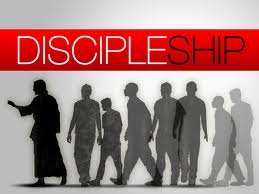 Pastor Leroy H. Anthony, M.Div.
1
Lesson Overview
I.   Christian Discipleship
The Mandate of Christian Discipleship
				 (Matthew 28:18-20)
2. The Misconception of Evangelism  	
				(1 Corinthians 3:5-7)
3. The Manufacturing of  Emulators 	
				(2 Timothy 3:5)
4. The Modeling Aspect of Discipleship 	
                                    (1 Corinthians 11:1)
5. The Making of Disciples: The Heart of Imitation   				(Philippians 4:9)
2
The Mandate of Christian DiscipleshipMatthew 28:18-20
“18 And Jesus came and spake unto them, saying, All power is given unto me in heaven and in earth.
19 Go ye therefore, and teach all nations, baptizing them in the name of the Father, and of the Son, and of the Holy Ghost:
20 Teaching them to observe all things whatsoever I have commanded you: and, lo, I am with you always, even unto the end of the world. Amen
3
The Misconception of evangelism  1 Corinthians 3:5-7
5 Who then is Paul, and who is Apollos, but ministers by whom ye believed, even as the Lord gave to every man? 6 I have planted, Apollos watered; but God gave the increase. 7 So then neither is he that planteth any thing, neither he that watereth; but God that giveth the increase.
4
The Manufacturing of Disciples: “The Art of emulation”  2 Timothy 3:5
5 Having a form of godliness, but denying the power thereof: from such turn away.
5
The Modeling Aspect of discipleship  1 Corinthians 11:1
”Be ye followers of me, even as I also am of Christ.”
6
The Making of disciples: The heArt of imitation  Philippians 4:9
Those things, which ye have both learned, and received, and heard, and seen in me, do: and the God of peace shall be with you.
7
Statements of Consideration and Reflections on Evangelism
Evangelism is not our main mission and call! 
We are to evangelize (that is to be messengers of good and messengers proclaiming good news). 
 God does not ask us to seek converts. 
It is the role of the Holy Spirit to bring people into an intimate relationship with God. 
Seeking Converts is an act of divine intervention and grace. God is the means! 
We are to care and share with others His love and character, but we cannot lead people anywhere. God is the One who leads!
8
Statements of Consideration and Reflections on Discipleship
God  does not ask us to seek converts, but he does command us to Disciple!
Discipleship is modeling and teaching Christians the precepts of the Bible-mainly Prayer, Doctrine, Christian living, and Worship. 
God uses us as the tools. 
We are to care, and share with others His love and character.
We obey and reach! It is through our obedience that we “Model” and through our caring and sharing the we “Make”.
9
Jesus & Christian Discipleship
Jesus' purpose for His three years of earthly ministry was the discipleship and equipping of the 12 Disciples. 
This was His drive and where most of His time was spent. He was focused on the teaching of the Kingdom of God, teaching men to see beyond their present situation to the life to come. Through His teaching, Jesus entrusted His church and the world, to the care of the people He taught. 
They were to replicate themselves to others. 
The objective was that every Believer be an equipper, every member of the Body a minister, every Christian be reflective of the life, and demonstrative of the gifts of the Body, to influence the world. (This is Kingdom Advancement.)
10